Республика Северная Осетия-Алания
г. Владикавказ
СОЦИАЛЬНЫЙ  ПРОЕКТ
«Социальный туризм».
МБОУ СОШ   №33 ИМ. З. КАЛОЕВА
Краткая аннотация
Так как многие пожилые люди, особенно одинокие, по определенным обстоятельствам часто или вовсе не могут выходить из дома, они нуждаются не только в общении с людьми, но и  в информировании того, что происходит в городе или Республике. Поэтому был создан данный проект в МБОУ СОШ №33, который нацелен на то, чтобы актив  школы фотографировали и снимали на камеру все новоизменения города Владикавказа (улиц, дорог, скульптур и т.д.), а затем из отснятого  материала они готовят презентации.  После этого  ребята в сопровождении социального работника приходят к одиноким пожилым людям и инвалидам  домой  и показывают им подготовленную презентацию, сопровождая  слайды экскурсионным рассказам и описанием  этих достопримечательных мест. А также дети помогают этим бабушкам и дедушкам самостоятельно находить в сетях Интернета все новые изменения нашего города.
Описание проблемы, решению остроты которой посвящен проект
Проблема, на решение которой направлен соответствующий проект – это невозможность одиноких пожилых людей и инвалидов по  определенным обстоятельствам выйти из дома, чтобы прогуляться по улицам города, увидеть, как он практически каждый день меняется, строятся красивые здания, новые зоны отдыха, детские площадки и т.д.
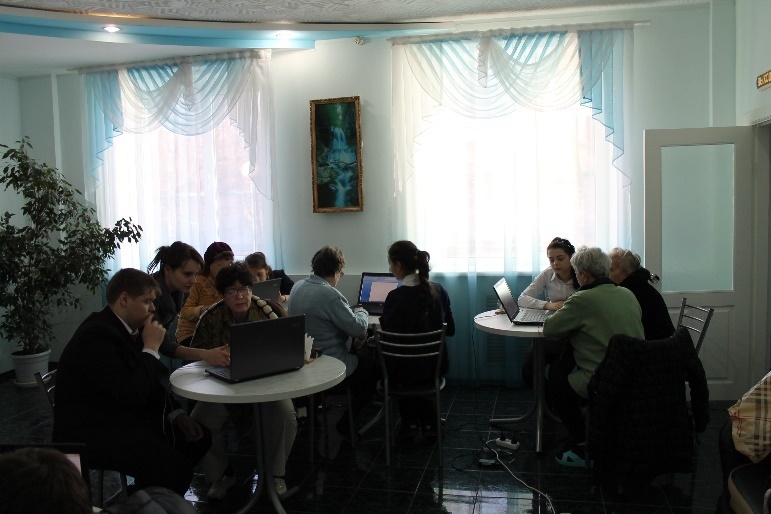 Основные целевые группы, на    которые направлен проект
1. Одинокие пожилые люди и инвалиды, которые не имеют возможности выходить из дома.
2. Активисты Школьного парламенты МБОУ СОШ №33 им.З.Калоева  от 14 лет г. Владикавказа.
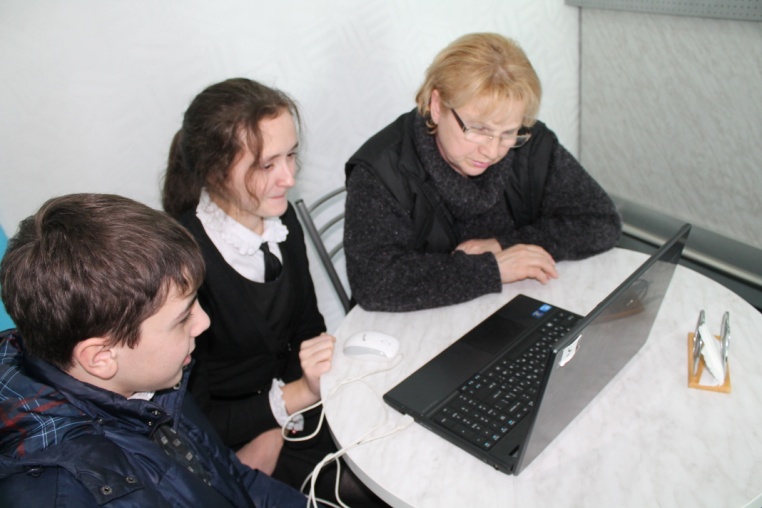 Основная цель проекта
Создание условий для социализации и преодоления социальной изоляции пожилых людей с использованием современных IT- технологий.
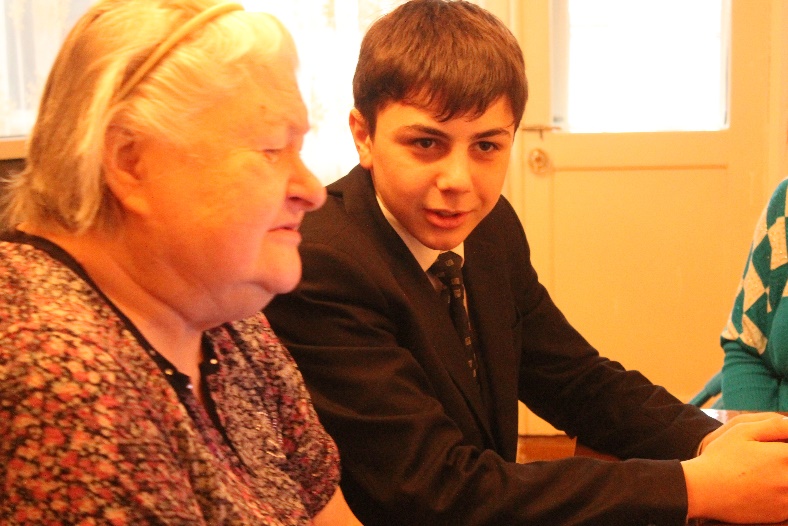 Задачи проекта
Поддержание социально-культурной активности  одиноких пожилых людей;
Оказание морально-психологической помощи в адаптации, постоянно изменяющихся социально-экономических условиях жизни; 
Показать, как меняется наш город; 
Помощь в  знакомстве новых достопримечательностей г. Владикавказа по средствам сети Интернет.
Методы реализации проекта
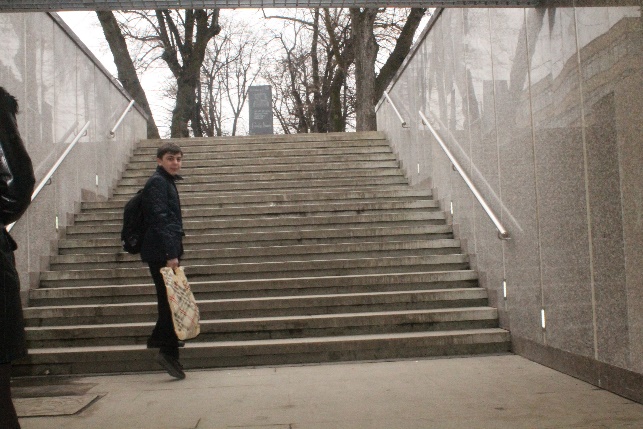 Календарный план реализации            проекта
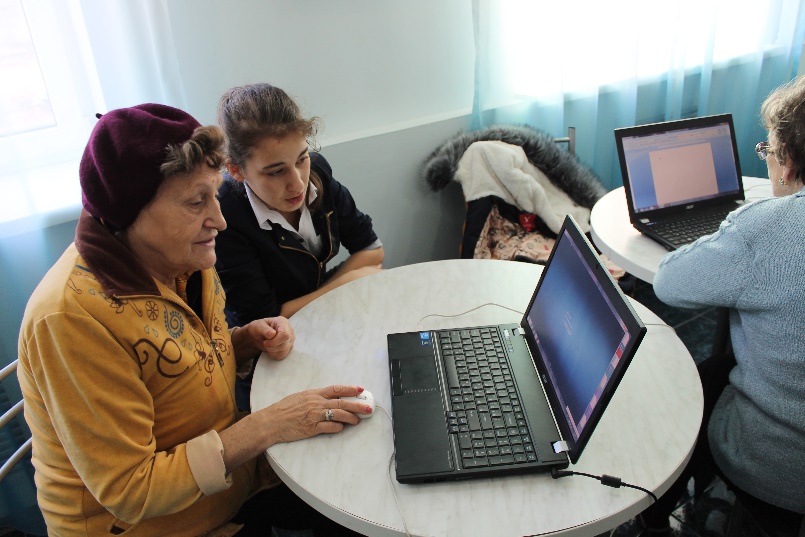 Ожидаемые результаты
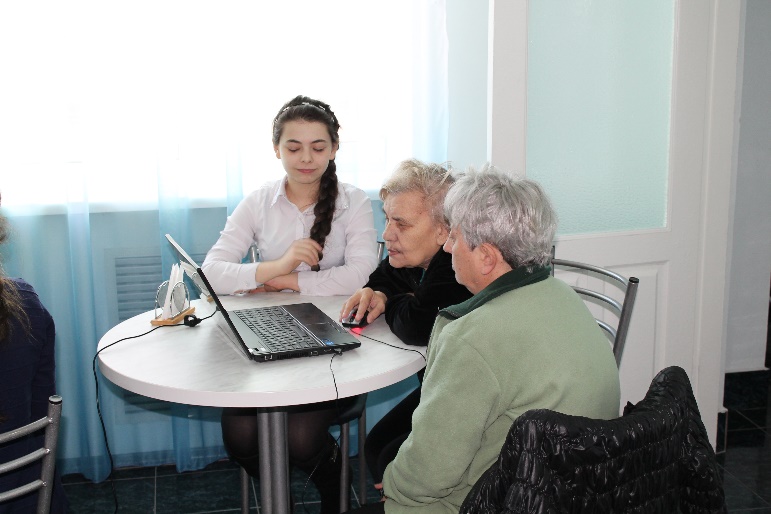 Опыт работы
Тридцать  учащихся МБОУ СОШ №33 уже работают по проекту «Социальный туризм» с 15 одинокими пожилыми людьми и инвалидами.
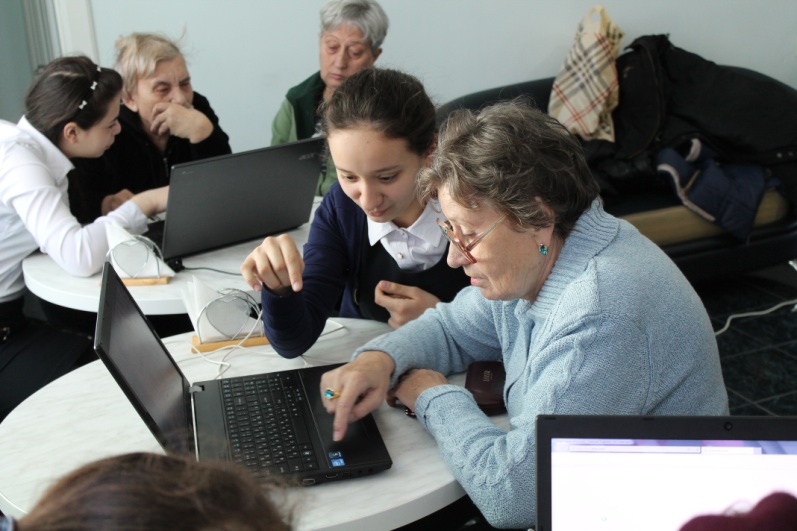 Мультипликативность.
После окончания финансирования данная проектная деятельность  будет продолжаться за счет спонсорской поддержки, так как местные власти заинтересованы в проекте «Социальный туризм».
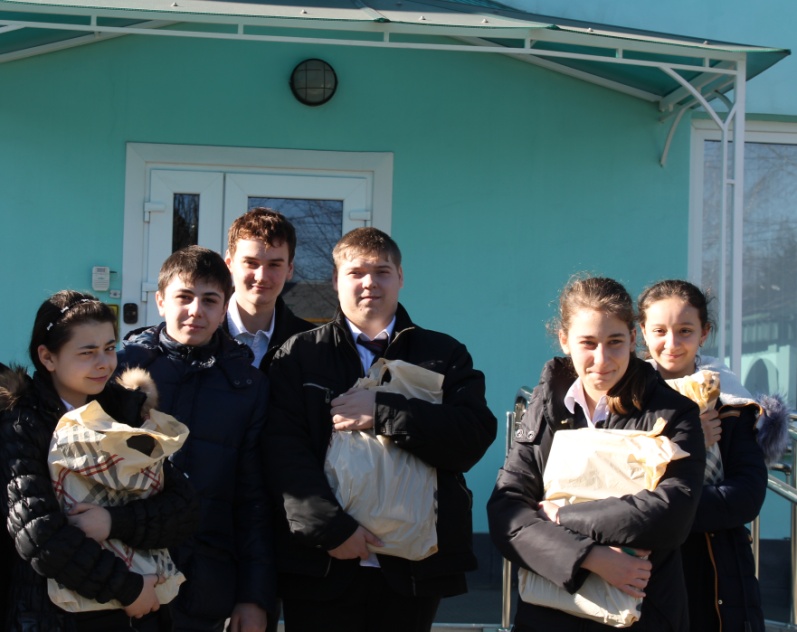 Партнерство
Нашим партнером является Государственное бюджетное учреждение социального обслуживания Республики Северная Осетия-Алания «Центр дневного пребывания граждан пожилого возраста и инвалидов в г. Владикавказ»
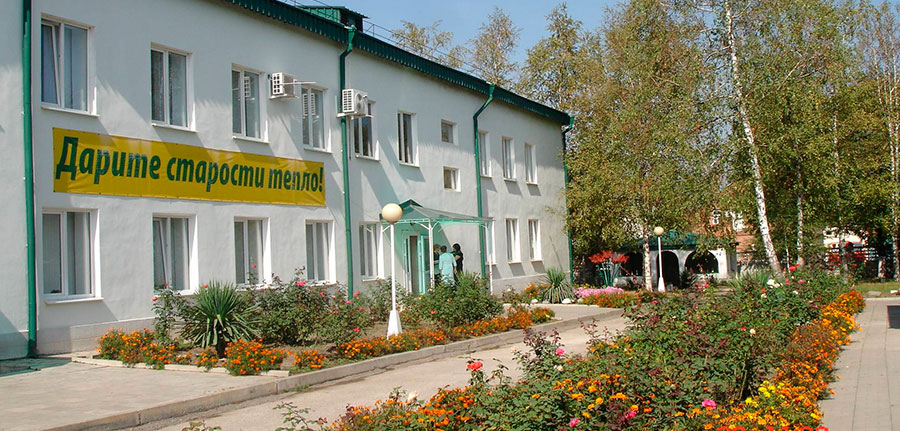